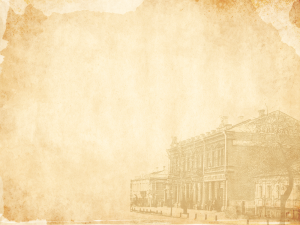 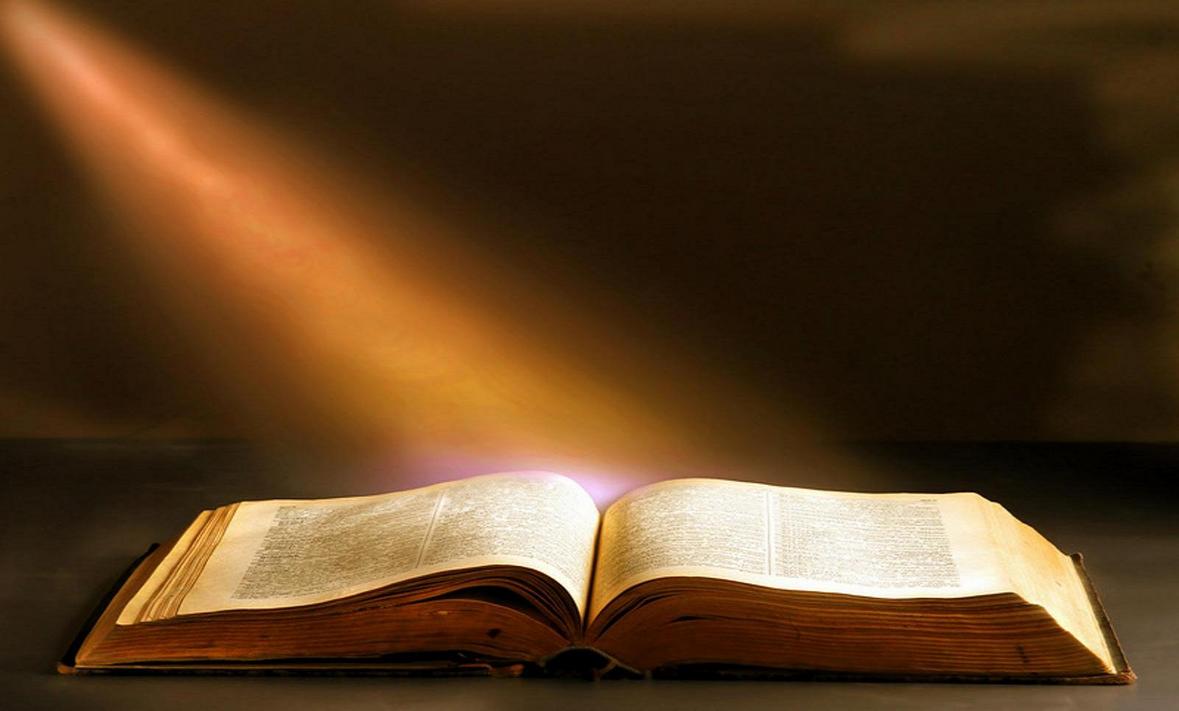 Реформаційні та контрреформаційні рухи в Україні. Братства.
Підготував вчитель історії Пологівської ЗОШ І-ІІІІ ступенів №4
Солоха Павло Павлович
Укажіть правильно основні положення Люблінської унії.
1)	укладення шлюбу між литовським князем Ягайлом та польською королевою Ядвігою
2)	об’єднання Литви та Польщі в єдину державу — Річ Посполиту
3)	проведення спільної зовнішньої політики Литвою та Польщею
4)	утворення федерації Литви, Польщі та Русі
5)	утворення уніатської церкви
6)	Створення спільного для Польщі та Литви сейму та сенату
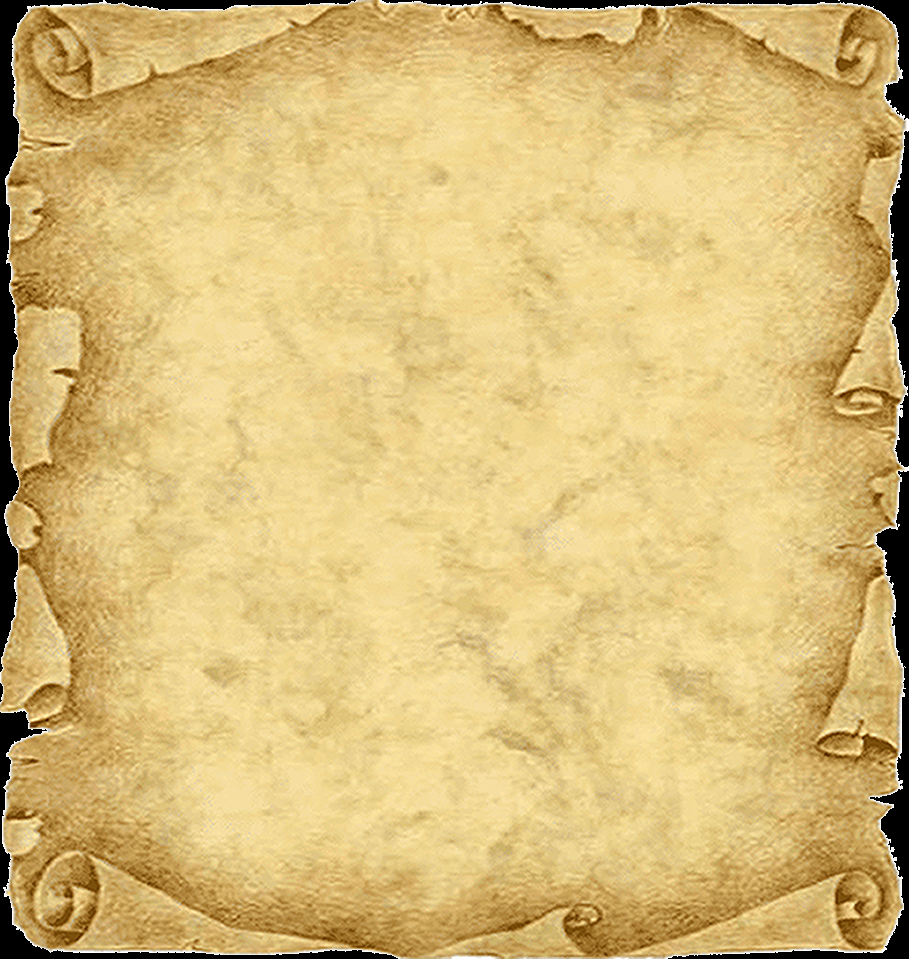 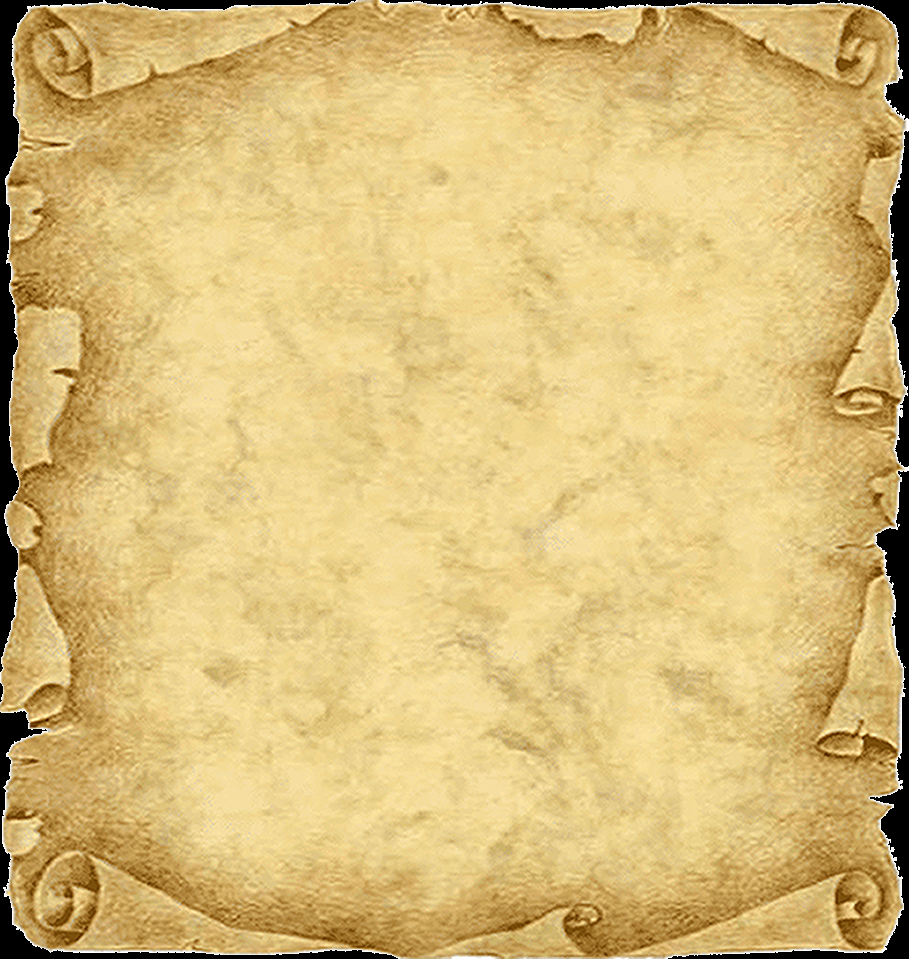 Укажіть правильно наслідки Люблінської унії для українських земель.
1)	національні та релігійні утиски українського населення
2)	сприяння розвитку української культури
3)	зростання повинностей та податків для селян та міщан
4)	роздача українських земель польським магнатам та шляхті
5)	надання українським землям автономії
6)	об’єднання всіх українських земель у складі однієї держави
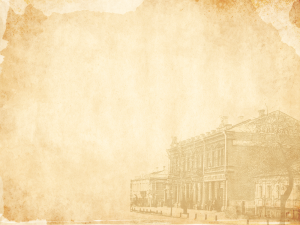 Особливості реформаційного руху в Україні.
Контрреформаційні рухи в Україні.
Православні братства.
План вивчення теми
Опорні поняття:
Опорні дати:
1556 – 1561 рр. – створення Пересопницького євангелія
1586 р. – відкриття Львівського Успенського братства.
1591р.  – прийняття статуту Львівского братства
Реформація
Контрреформація
Протестантизм
Єзуїти
Братства
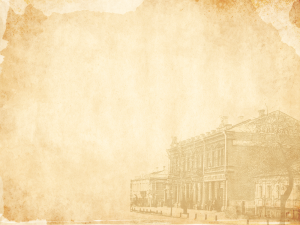 Запитанная на повторення
1. Що таке Реформація?
Реформація – суспільно – політична течія, спрямована проти католицької церкви.
2. Що таке протестантизм?
Протестантизм – один із напрямків християнства, спрямованих проти католицької церкви і для якого початковими формами були лютеранство, кальвінізм, англіканство
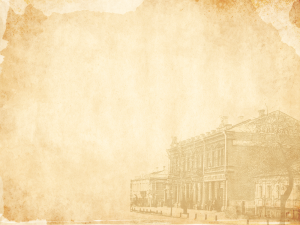 Основні ідеї Реформації в Україні
Демократизація церкви та її наближення до народу
Початок реформування власної (православної) церковної організації
Переклад Біблії та богослужебних книг рідною мовою
Звільнення з-під влади Риму
Заснування шкіл
Особливості реформаційного руху в Україні.
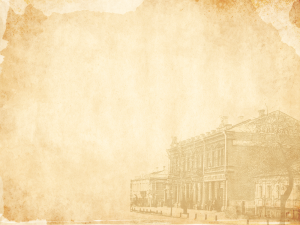 Пересопницьке Євангеліє.
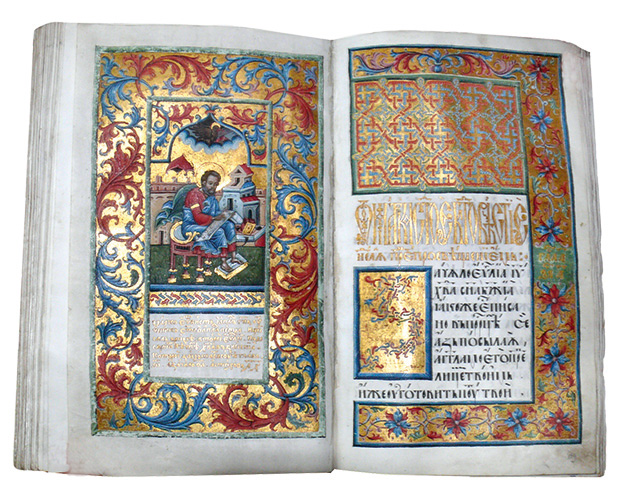 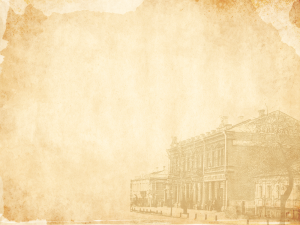 Контрреформація — 
рух, спрямований на оновлення католицької церкви, що виник як реакція на поширення протестантизму.
Єзуїти, або Орден єзуїтів — 
католицький чернечий орден, заснований в 1540 р. священиком Ігнатієм Лойолою.
Основною метою діяльності єзуїтів була підтримка Папи Римського у реалізації найважчих завдань церкви.
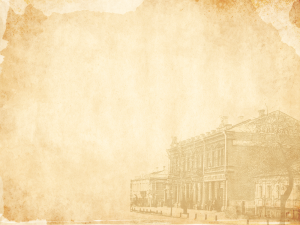 Православні братства в Україні XVI XVII ст.
Братства – релігійні та культурно – просвітницькі товариства, створювані православними міщанами при церковних парафіях ( приходах ) України в XV – XVI cт.
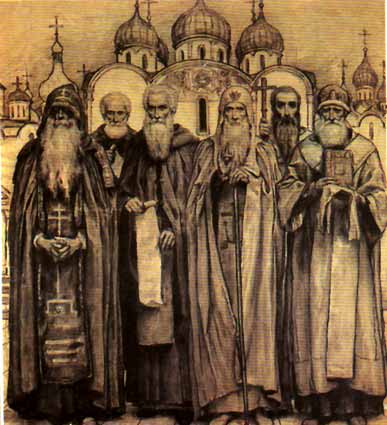 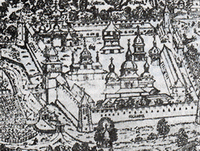 Перші братства:
1542 р. – Благовіщенське;
1544 р. – Миколаївське;
1586 р. – Львівське Успенське братство.
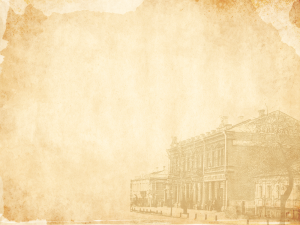 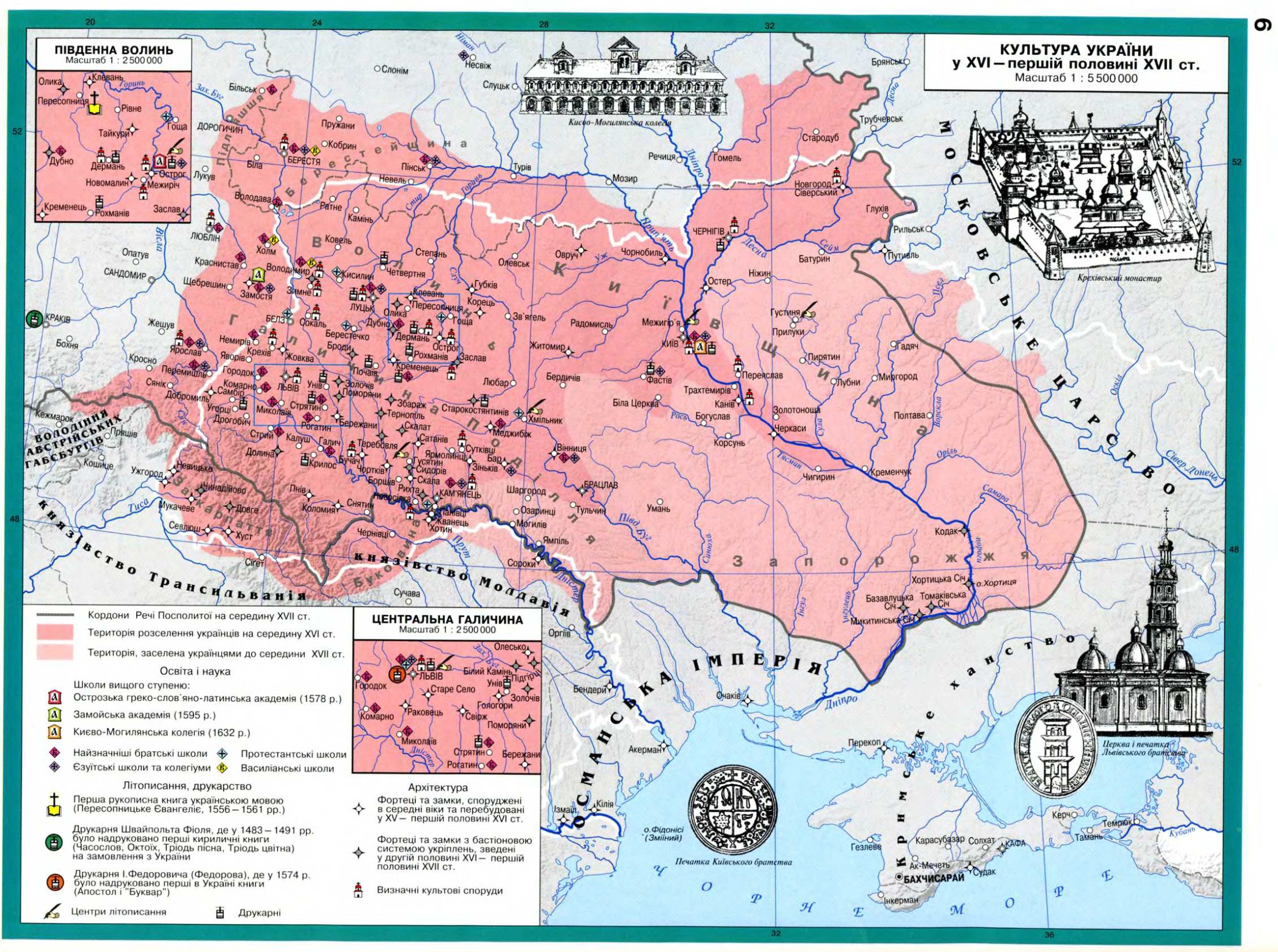 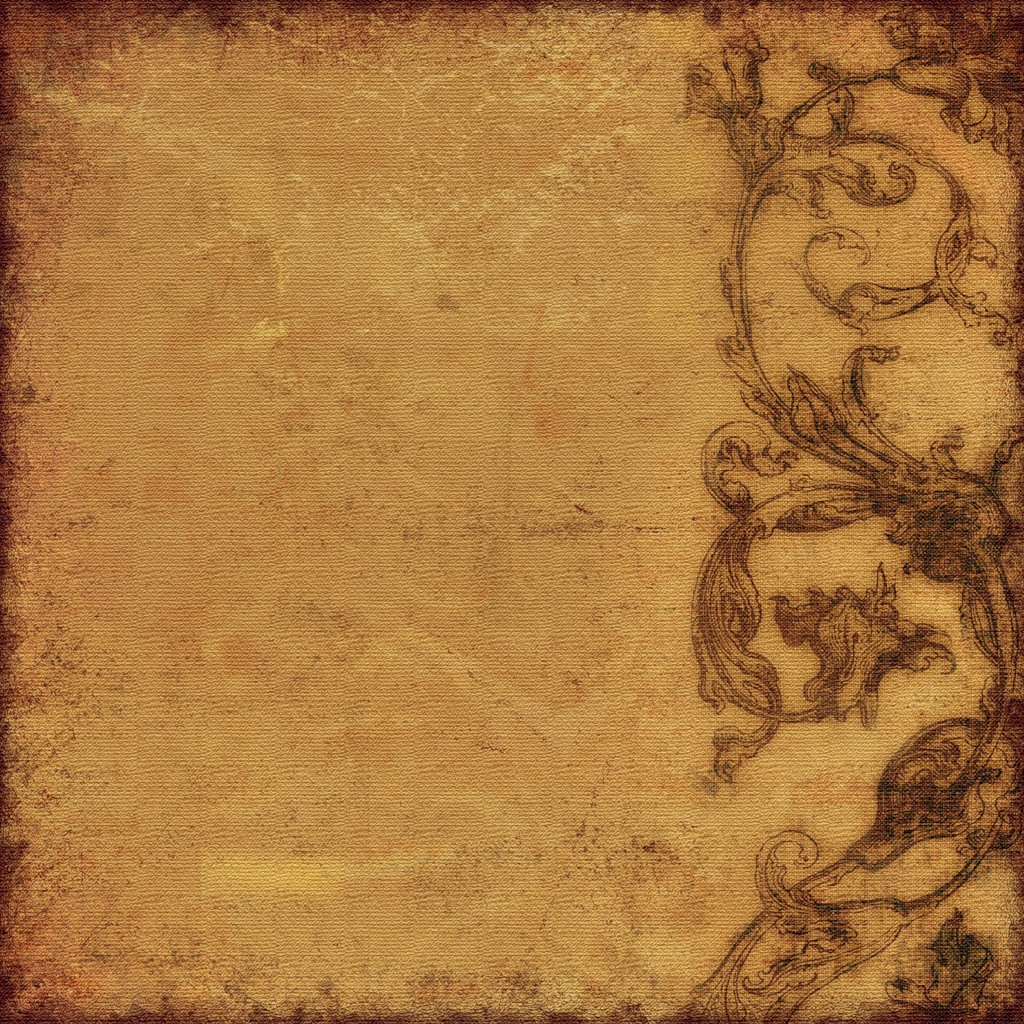 Перелік історизмів 
Реформація 
Церковні братства
Протестантизм
Контрреформація 
Євангеліє
Єзуїти
Ставропігія
Сім вільних наук
Єзуїтська колегія
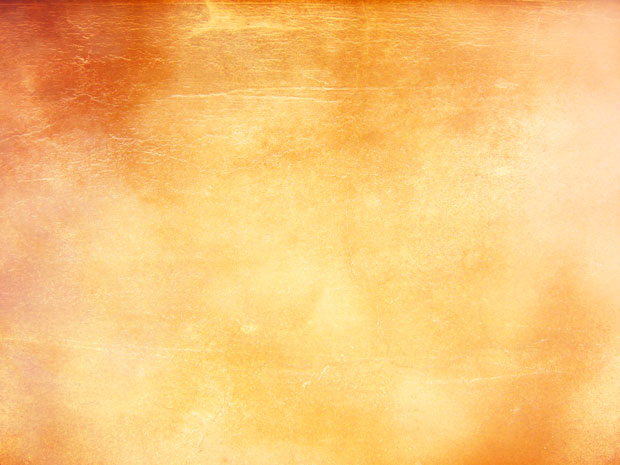 Хронологічна задача
Рік прийняття статуту Львівської братської школи +
 кількість вільних мистецтв, яким навчали у Львівській братській школі  – 
століття, у якому реформаційний рух охопив українські землі  + 
кількість предметів, які входили у квадріум  
= ?
Яка подія відбулася у цьому році?
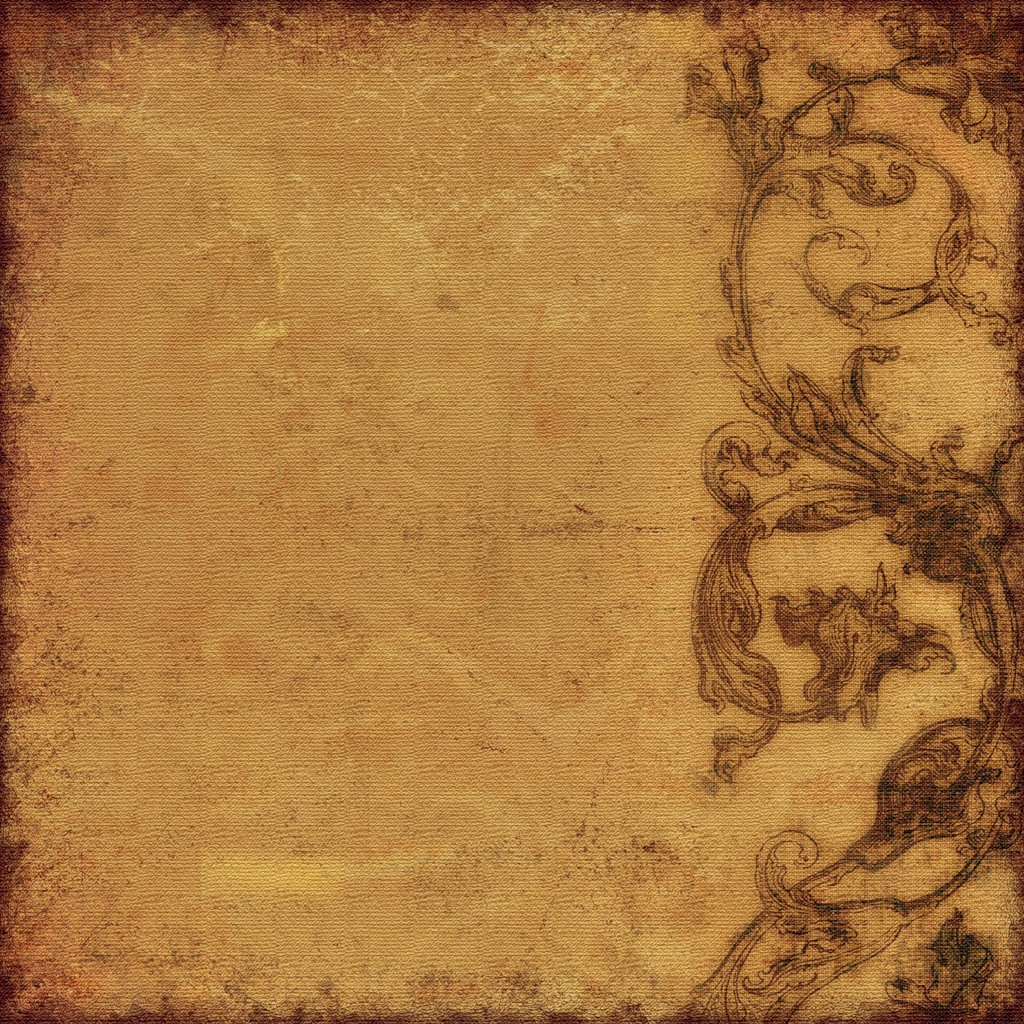 Підбиття підсумків уроку
Що  стало головним здобутком Реформації в Україні?
Визначте значення діяльності православних братств для українських земель.
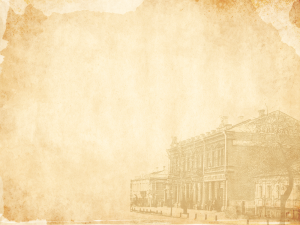 Домашнє завдання
Обов'язкове домашнє завдання. Опрацювати зміст параграфа 3. Усно знайти відповіді на запитання і завдання до нього. 
Вибіркове домашнє завдання. Розробити та намалювати герб-символ Львівської братської школи, «зазначивши у ньому характерні ознаки цього навчального закладу
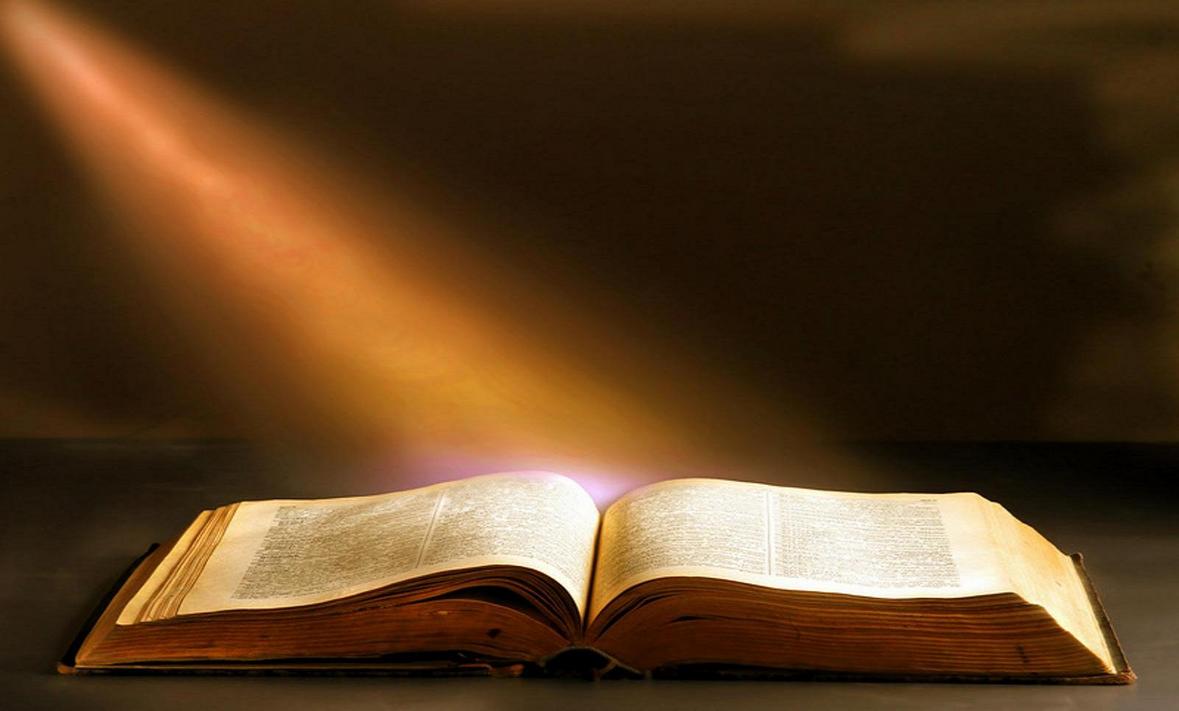 Дякую за увагу!